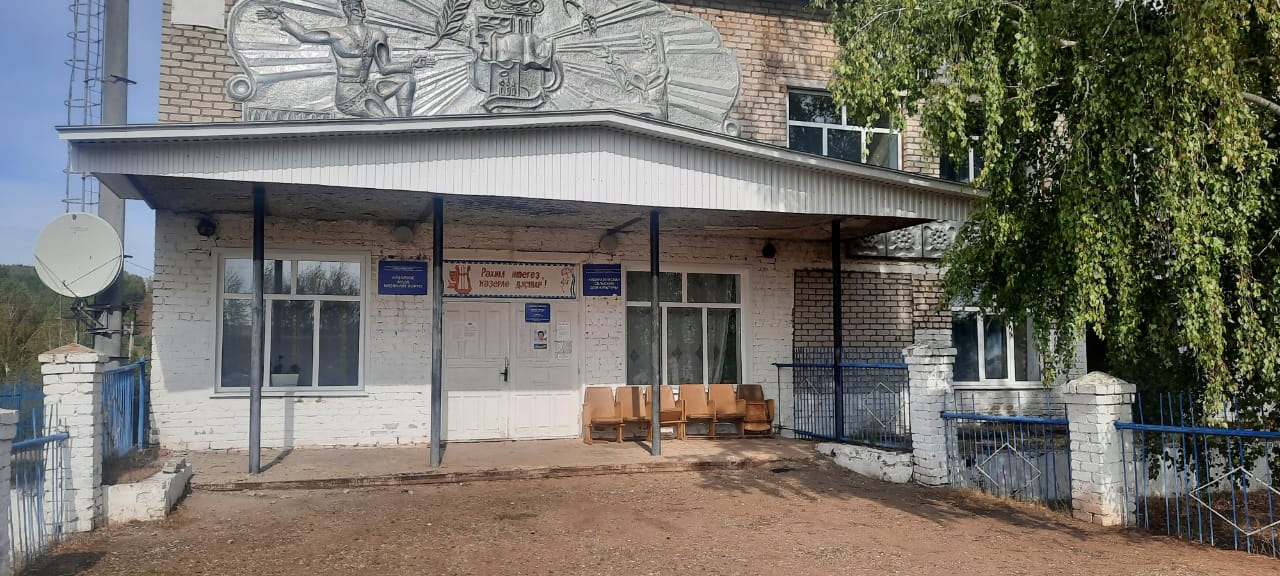 Филиал муниципального бюджетного учреждения«Районный Дом культуры»муниципального района Стерлибашевский район_Айдаралинский сельский дом культуры ___________________________
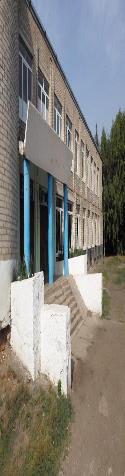 Айдаралинский сельский дом культуры функционирует на территории Айдаралинского сельского поселения, расположен в селе Айдарали.
Население общей численностью  около 600 человек, включая жителей малых деревень: 
Артюховка,  Родионовка,  Ивановка

Здание построено в 1980 году. 
Количество  посадочных мест 180.
краткая информация о филиале:
Наши коллективы
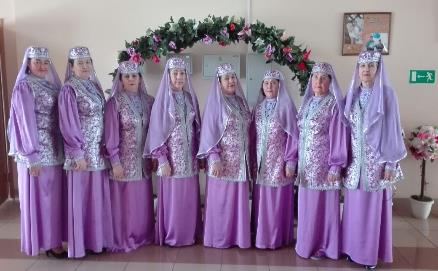 Женский народный вокальный ансамбль «Балкыш»
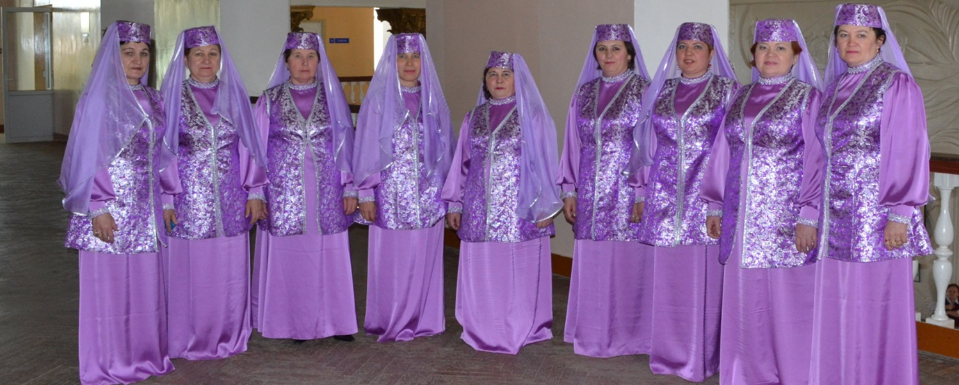 ТЕАТРАЛЬНЫЙ КОЛЛЕКТИВ «ИЛЬХАМ ШИШМЭЛЭРЕ»
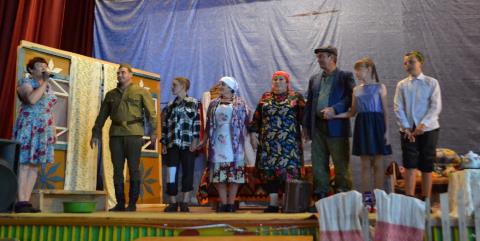 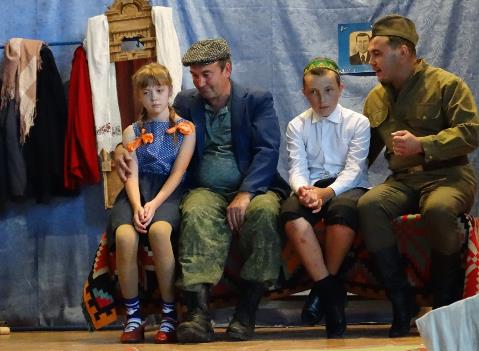 Кружок народных инструментов «Ильхам Шишмэлэре»
ФОЛЬКЛОРНЫЙ КОЛЛЕКТИВ  “ЭХИРЭТЛЭР”
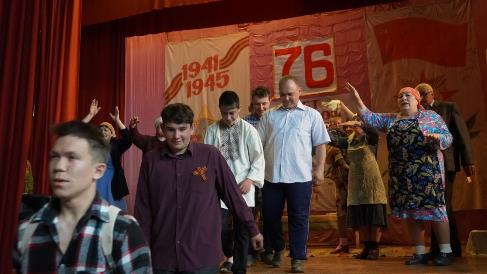 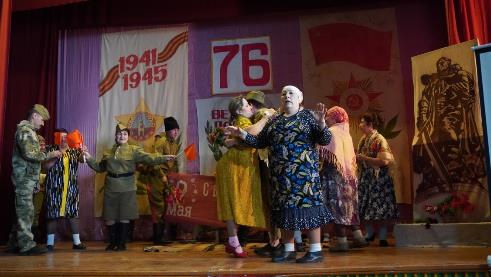 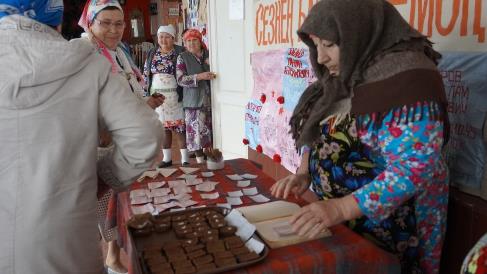 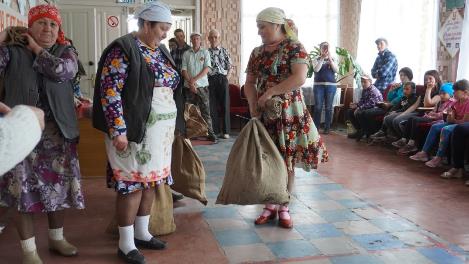 Детский танцевальный кружок                                                       «Алтын»
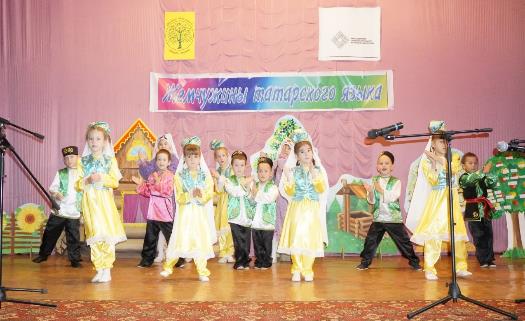 Кружок сольного пения «Сандугачлар»
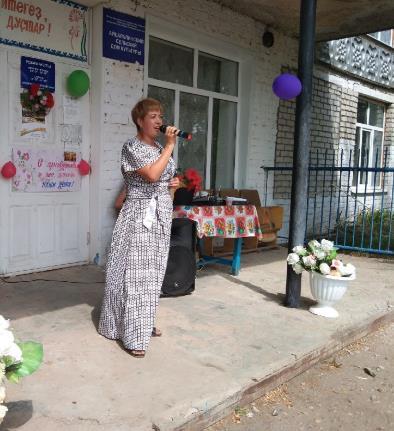 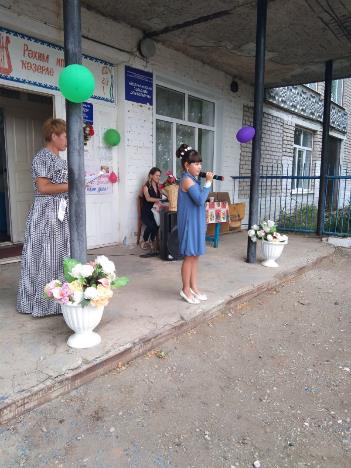 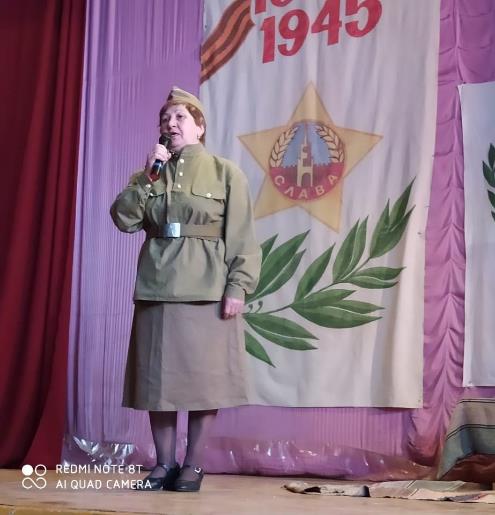 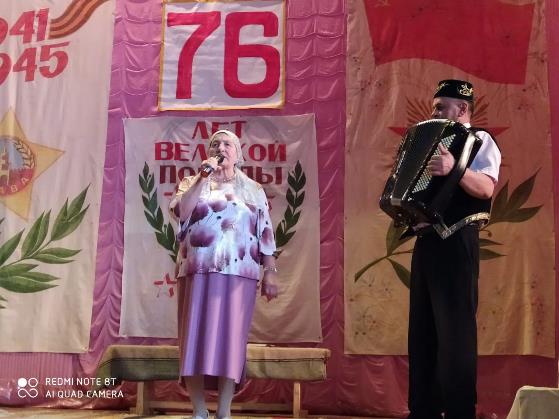 Лучшие мероприятия года
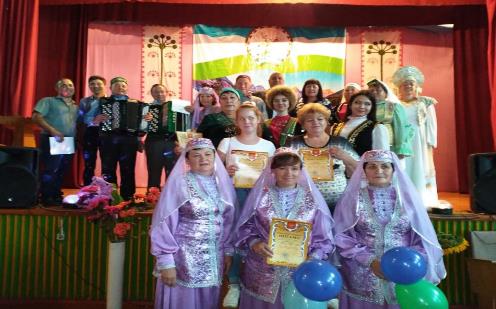 Концерт, посвещенный
100–летию образования
 Республики Башкортостан
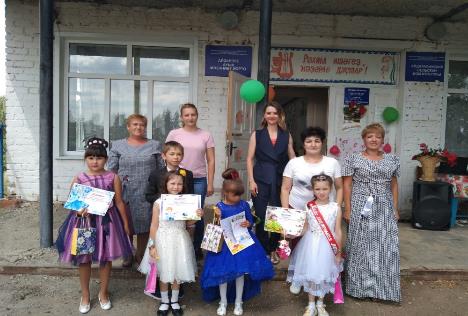 Фестиваль – конкурс «Мисс маленькая 
 Леди»  .
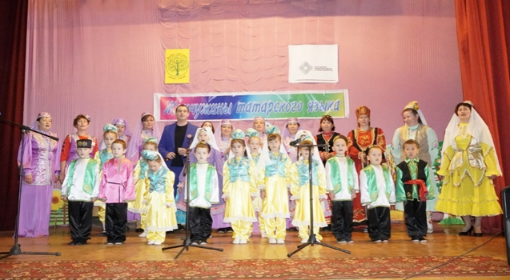 Праздник родословной 
«Жемчужины татарского языка»
Фестиваль – концерт «Салют  Победы»
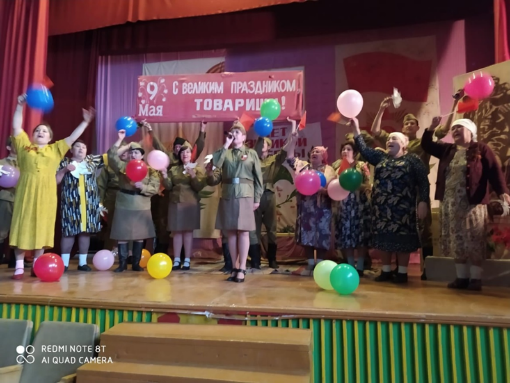 Отчетные мероприятия коллективов
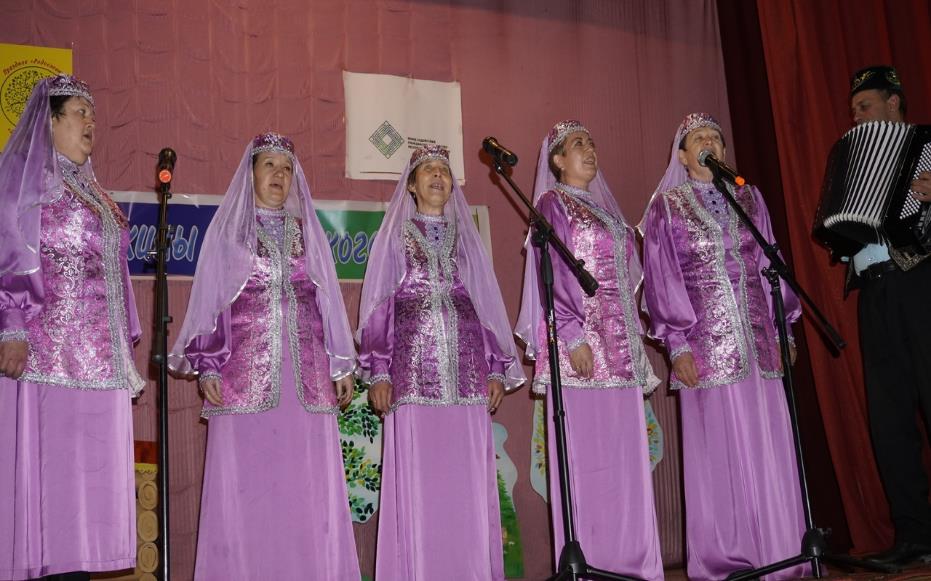 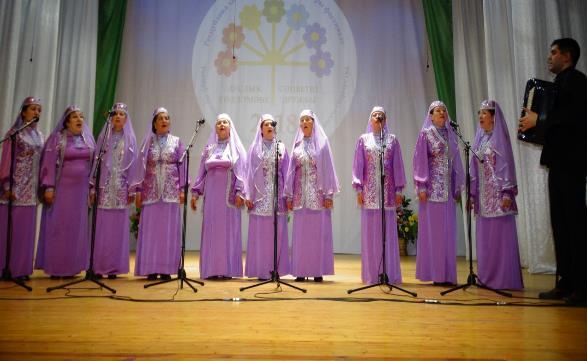 Мероприятия районного статуса
Бауырһак фест
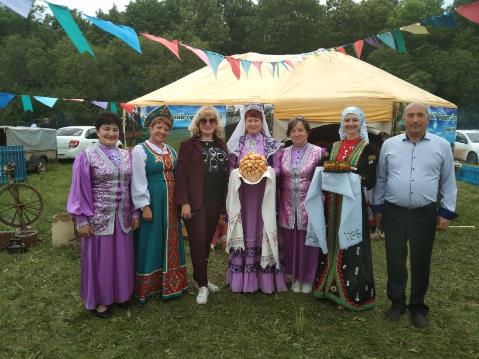 Сабантуй
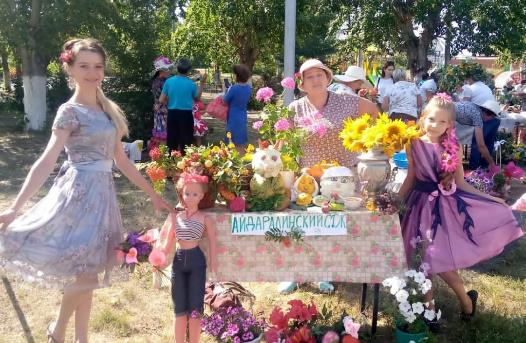 Фестиваль Цветов
Мероприятия для детей
Квест игра «Тропа безопасности»
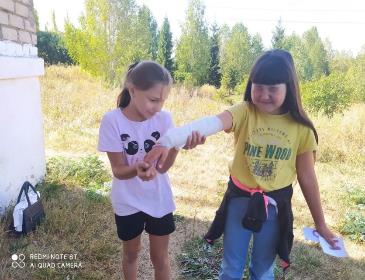 В летний период  активно работает детская  площадка ! 
Дети  с  удовольствием  посещают 
наши  летние  мероприятия.
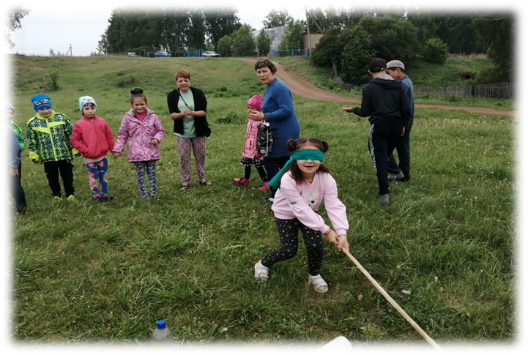 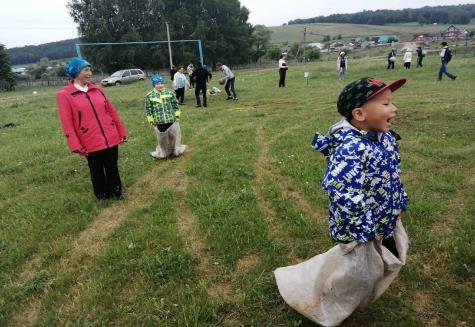 Детский Сабантуй
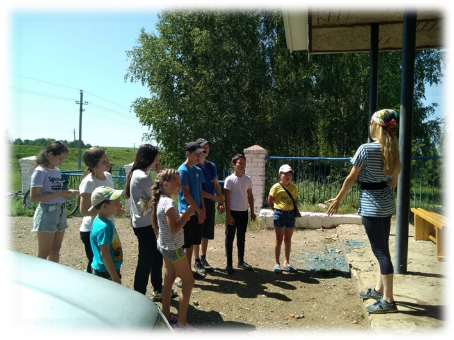 Развлекательная программа 
«Спорт – здоровье – красота»
Квест игра «Сокровища пиратов»
Детский Сабантуй
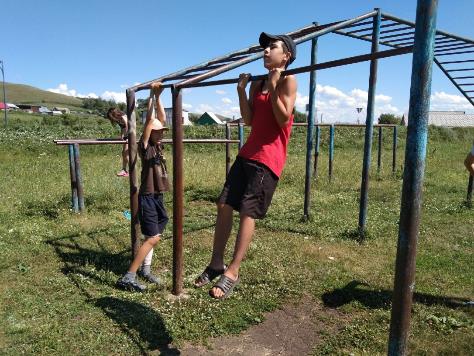 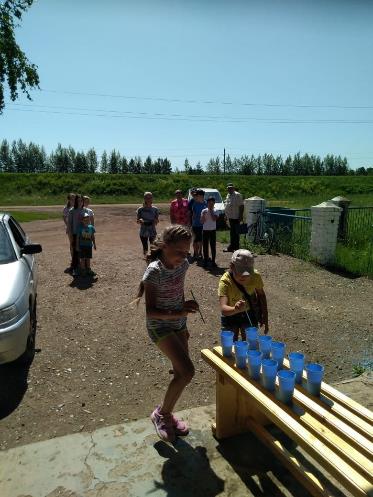 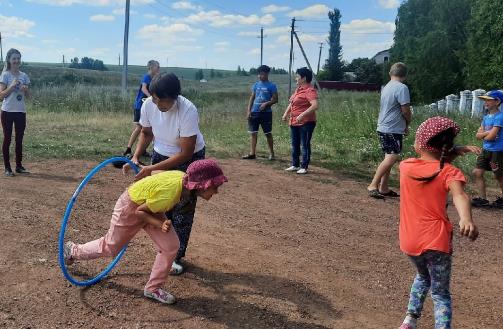 Игровая программа «Веселые старты»
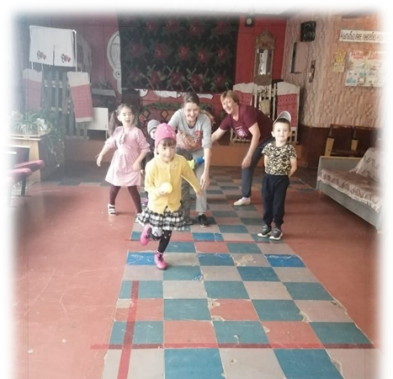 Показ мод 
 «Это наша нация, это наш костюм».
Игровая программа 
«Веселые каникулы»
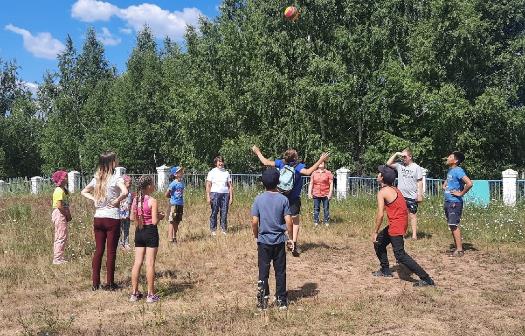 Игровое познавательное мероприятие
 «В гостях у дедушки Корнея».
Игровая программа «Мы за ЗОЖ»
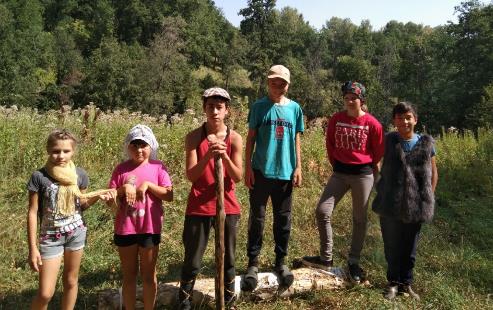 Дискотека – традиционно полюбилась нашим маленьким
и юным друзьям.
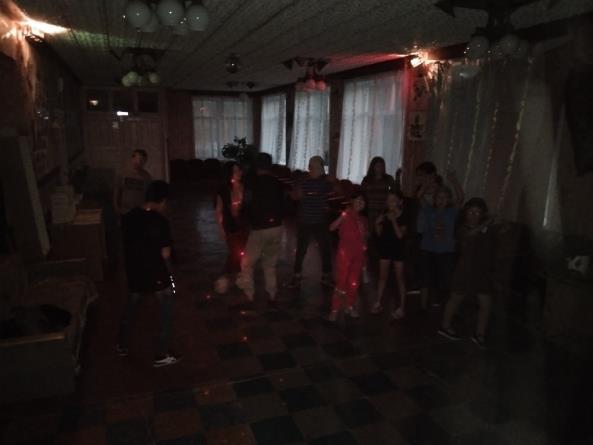 Молодежные мероприятия
2 слайда
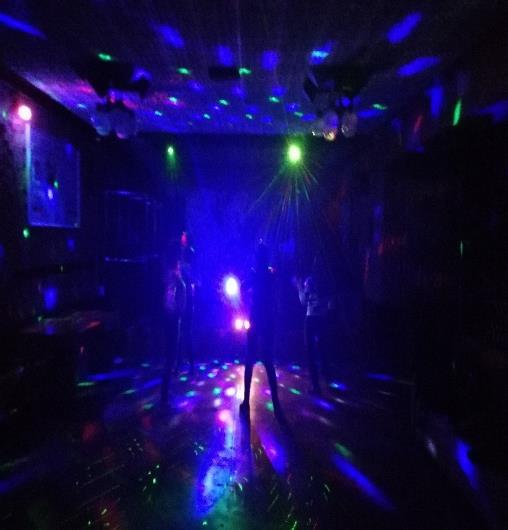 В летний период, каждую субботу для 
Молодежи проводятся молодежные 
дискотеки
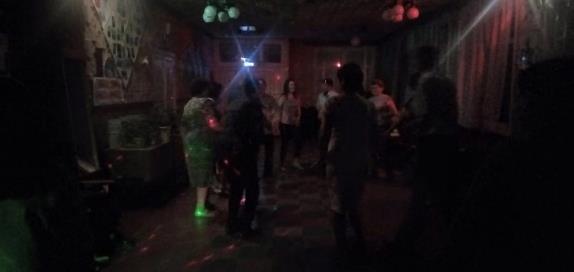 Патриотические мероприятия
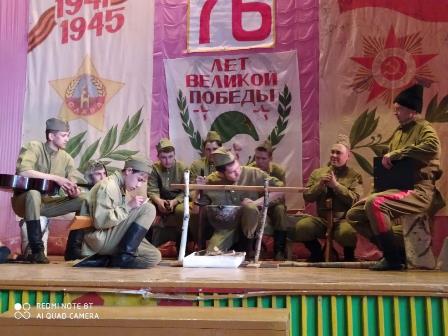 Спасибо деду за победу!
76 лет Великой Победы!

В честь Великой Победы  проводится
Акция для жителей нашего села
 «Солдатская каша»
2 слайда
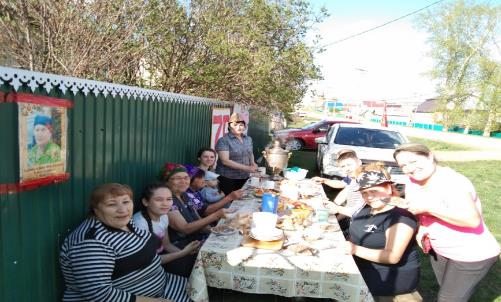 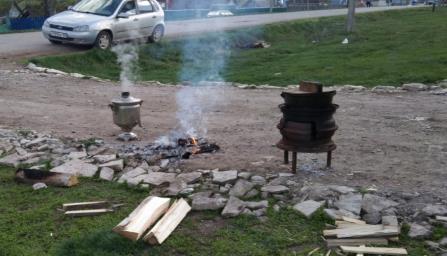 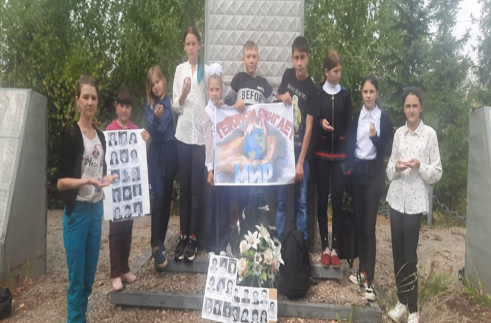 Ежегодно 3 сентября проводится – день
 солидарности в борьбе с терроризмом.
Эта дата неразрывно связана 
с трагическими событиями, 
Произошедшими в Бислане. 
С 1 по 3 сентября 2004 года.
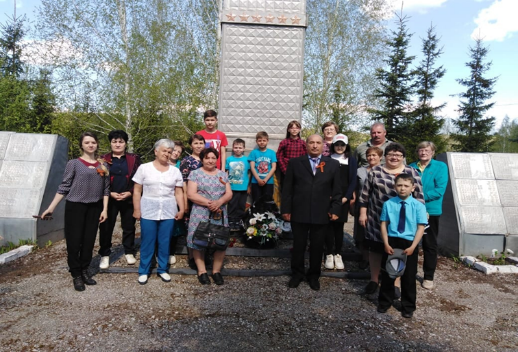 Вечная  Память  и низкий  поклон  героям великой Отечественной  Войны.
Народное творчество ДПИ
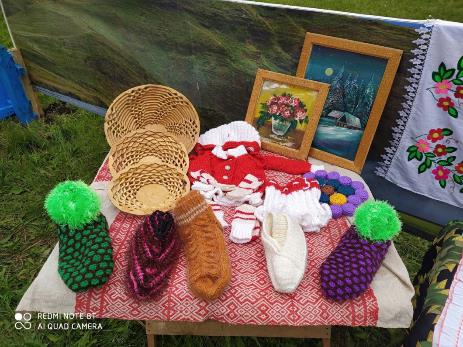 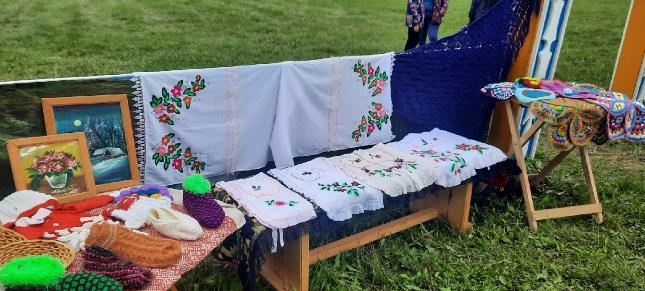 Выставка  Наших   рукодельниц!
Вязаные тапочки, носочки и т.д.
Вышитые картины, фартуки.
Есть такие  люди,  которые  из  обычных  вещей  могут создать   настоящее   произведение  искусства  один  из  них  в   нашем  селе   Лутфуллин   Ринат.   Куски  дерева  о н превращает   в  скульптуры .
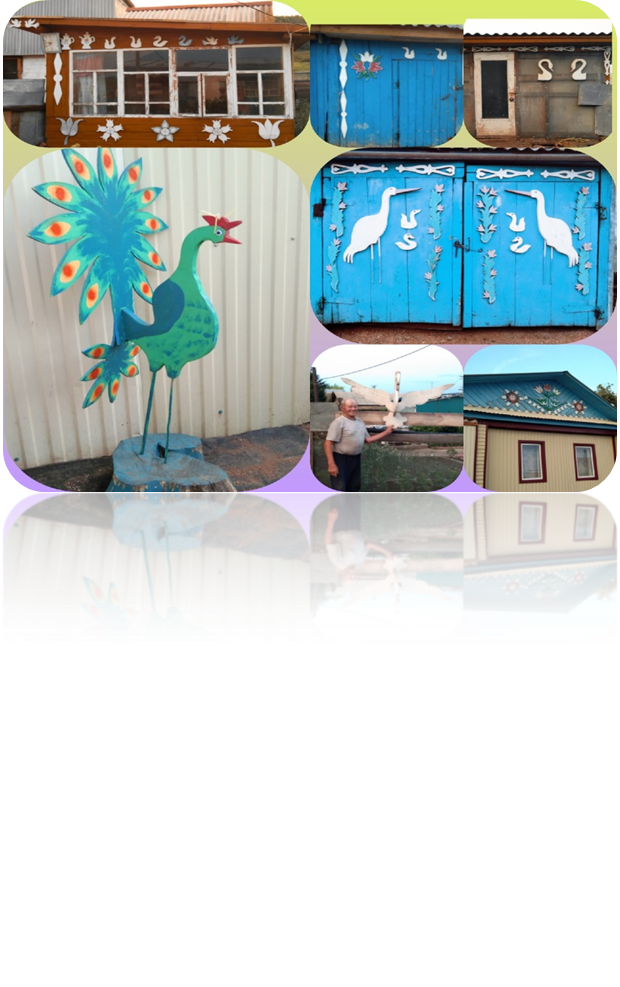 Калимуллина  Зульмина  Участница  в конкурсе «Лучший   Цветочный   двор»
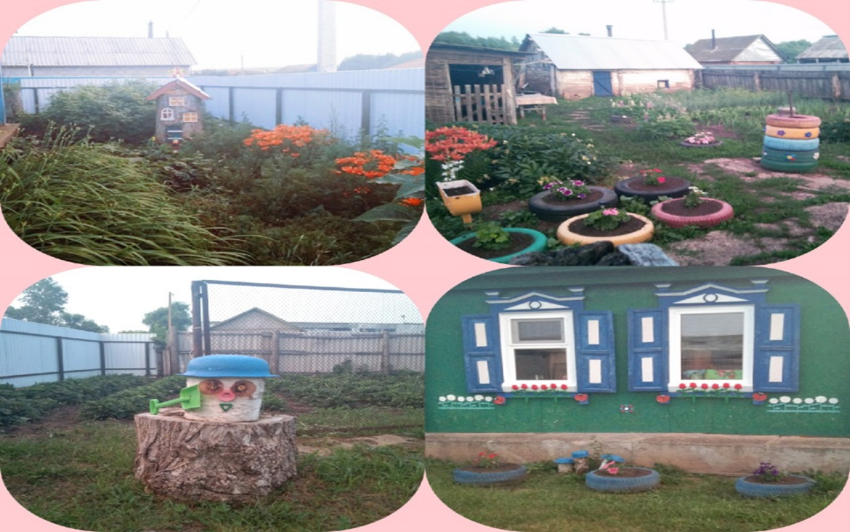 Наши достижения
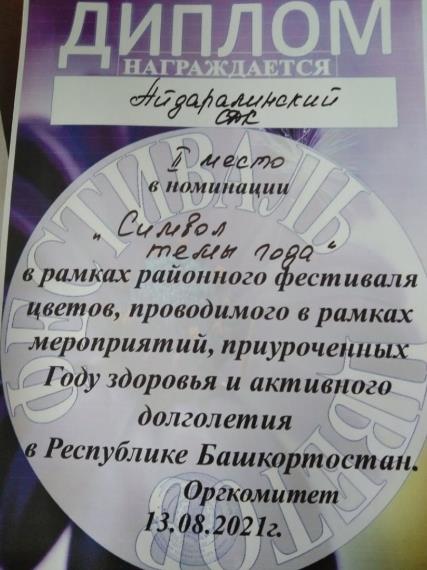